WORKSHOP
 APP DIGITALE
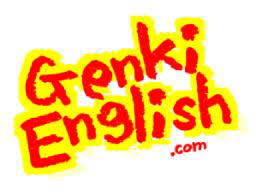 A cura della Dott.ssa Elisa Baroni
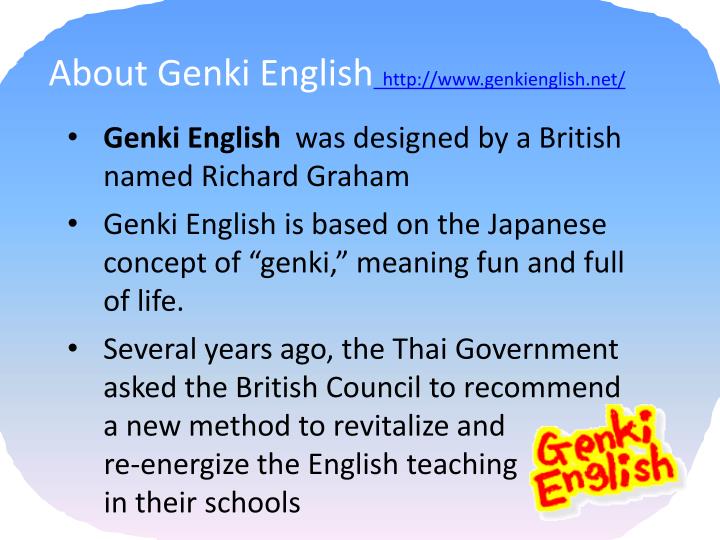 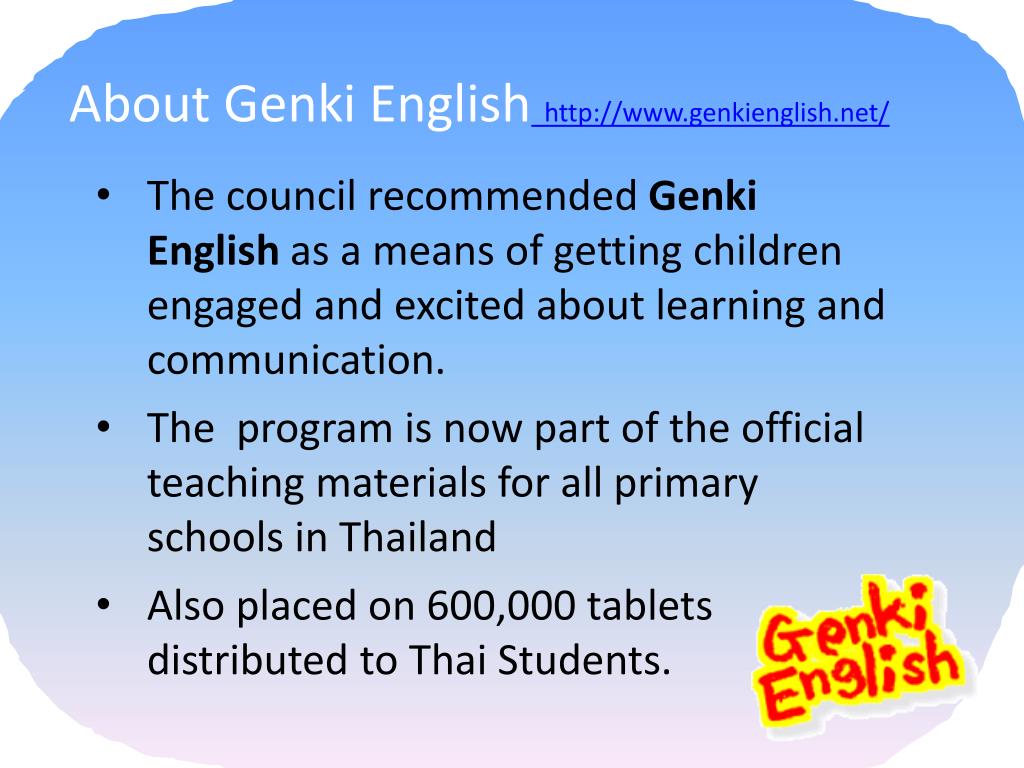 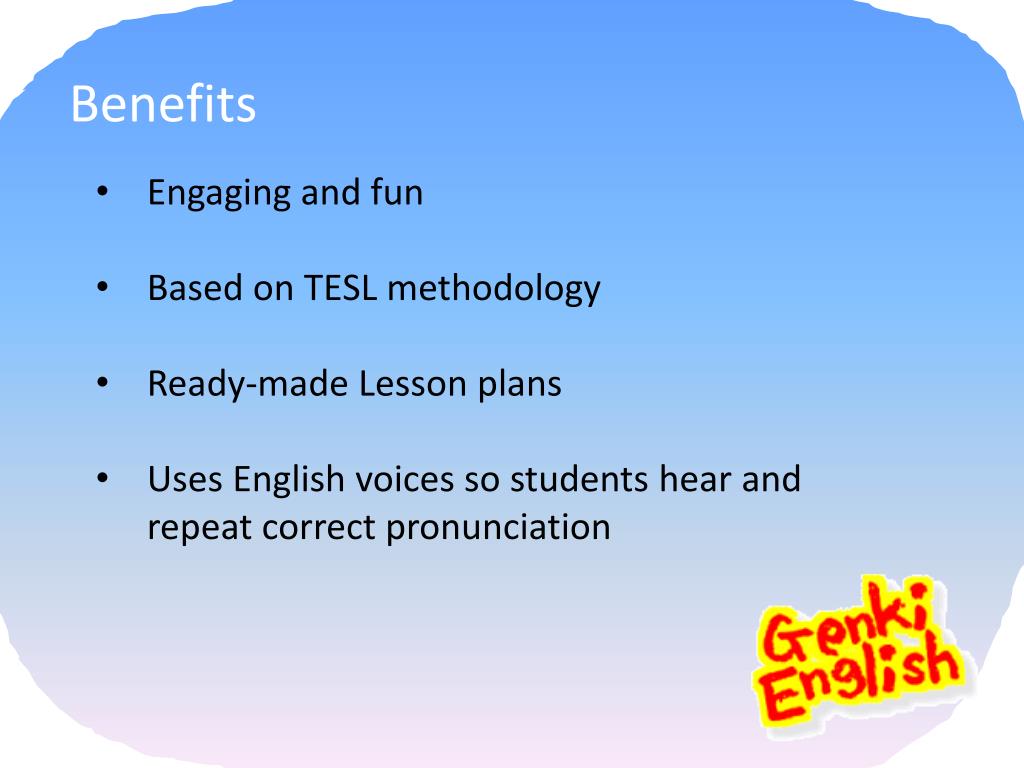 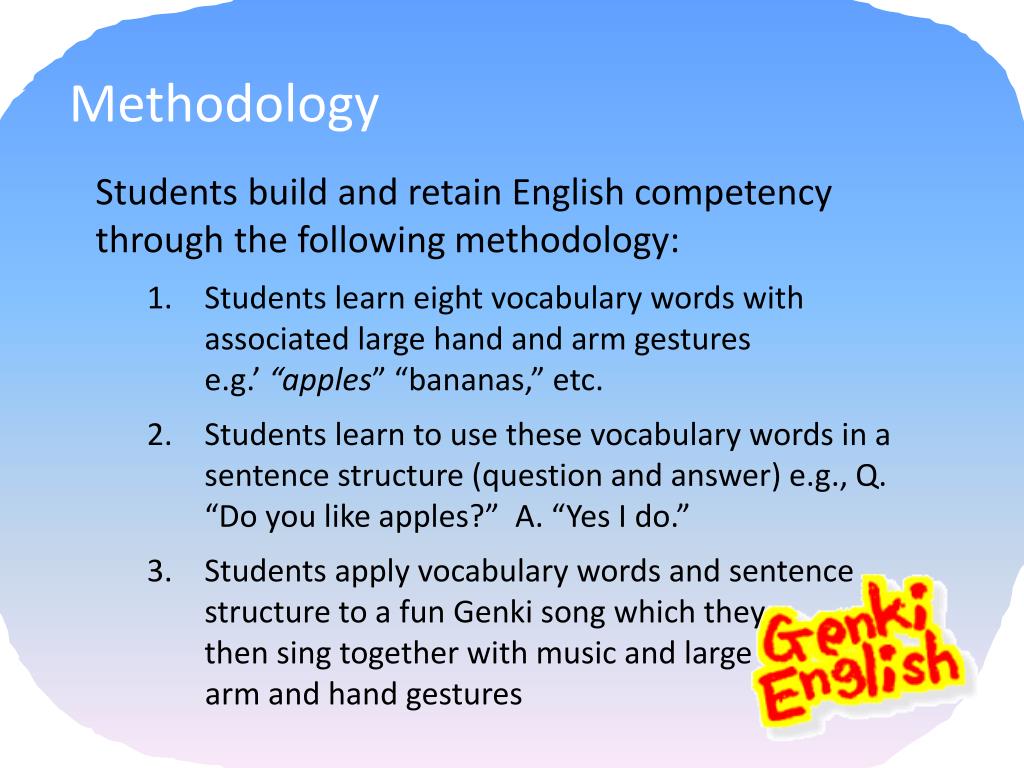 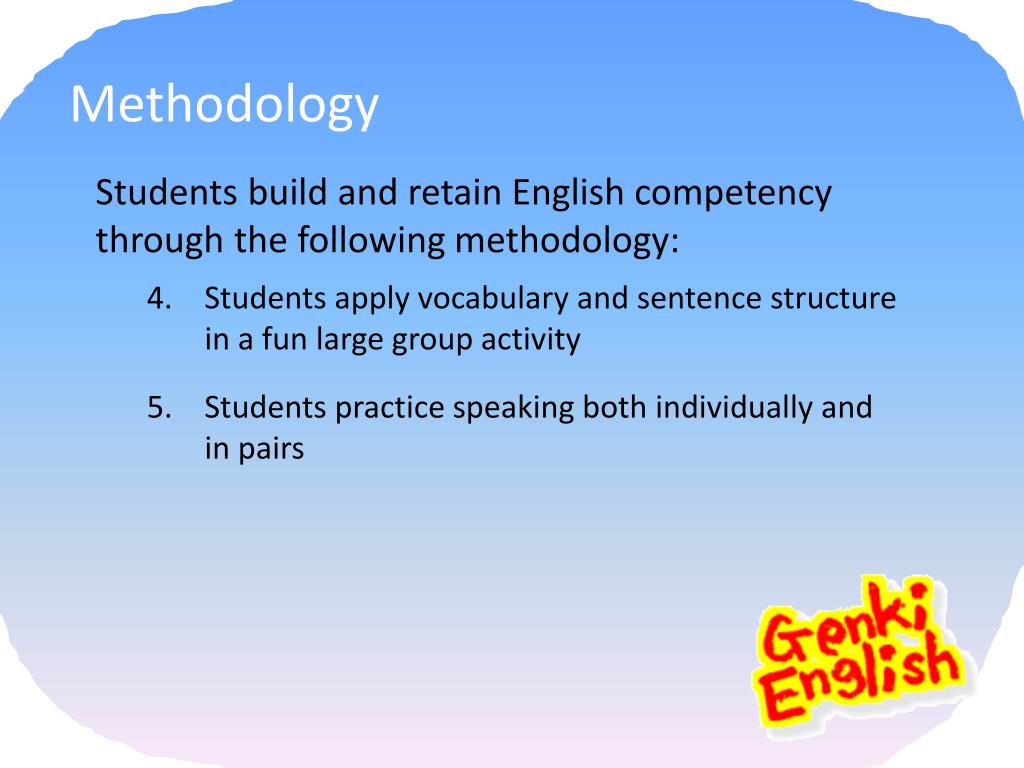 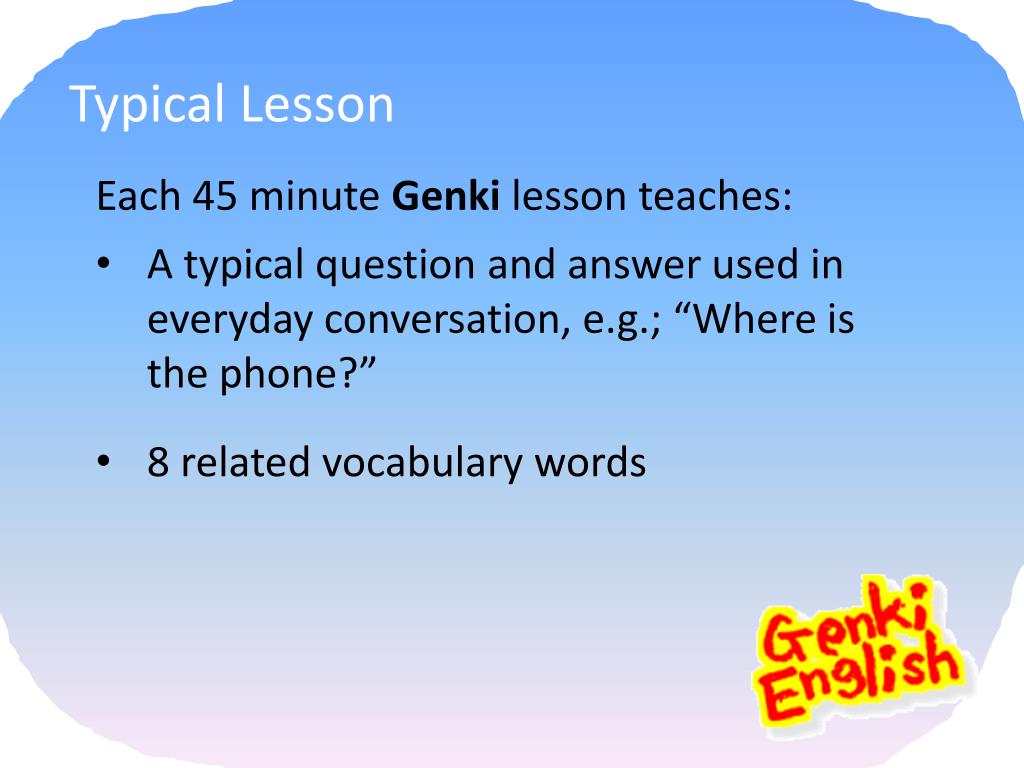 GENKI ENGLISH: quale approccio ?
"L'approccio di Genki English all'apprendimento dell'inglese si basa sul coinvolgimento di tutti i sensi degli studenti, facendo leva su diversi stili di apprendimento (teoria delle intelligenze multiple). I bambini sono      coinvolti a livello visivo da grafiche semplici ma efficaci, oralmente        attraverso l'uso della musica e l'introduzione di vocabolario graduato e a livello cinestetico attraverso i giochi e la gestualità. Dal momento che tutti gli esercizi di apprendimento sono creati come giochi, i bambini    hanno sin dall'inizio una forte motivazione all'apprendimento grazie al  desiderio di giocare". 
British Council
GENKI ENGLISH: finalità
Finalità dell’utilizzo del software nella scuola primaria: 
Far divertire i bambini per motivarli e quindi sviluppare interesse ed        atteggiamento positivo nei confronti della lingua;
Creare familiarità con i suoni, il flusso delle parole, il ritmo della lingua;
Ascoltare una pronuncia madrelingua;
Memorizzare gruppi di parole ed espressioni semplici ma efficaci dal        punto di vista comunicativo, che facciano da fondamenta per un             apprendimento futuro più articolato ed organico;
Utilizzare la L2 come strumento per contribuire alla promozione dello       sviluppo e dell’identità di ogni bambino.
OBIETTIVI DI APPRENDIMENTO
Obiettivi specifici di apprendimento della metodologia Genki English:

 Creare l'aspettativa e la motivazione all'apprendimento;

 Scoprire la sonorità e il ritmo della lingua inglese;

 Sviluppare le abilità di comprensione;

Conoscere semplici funzioni linguistiche per soddisfare bisogni di tipo concreto        (es: salutare e presentarsi);

 Apprendere il lessico di base, i vocaboli ed alcune semplici espressioni riguardanti: emozioni, colori, corpo umano, alfabeto, numeri, tempo atmosferico;

Eseguire semplici canti mimati e giochi in movimento controllando il proprio corpo.
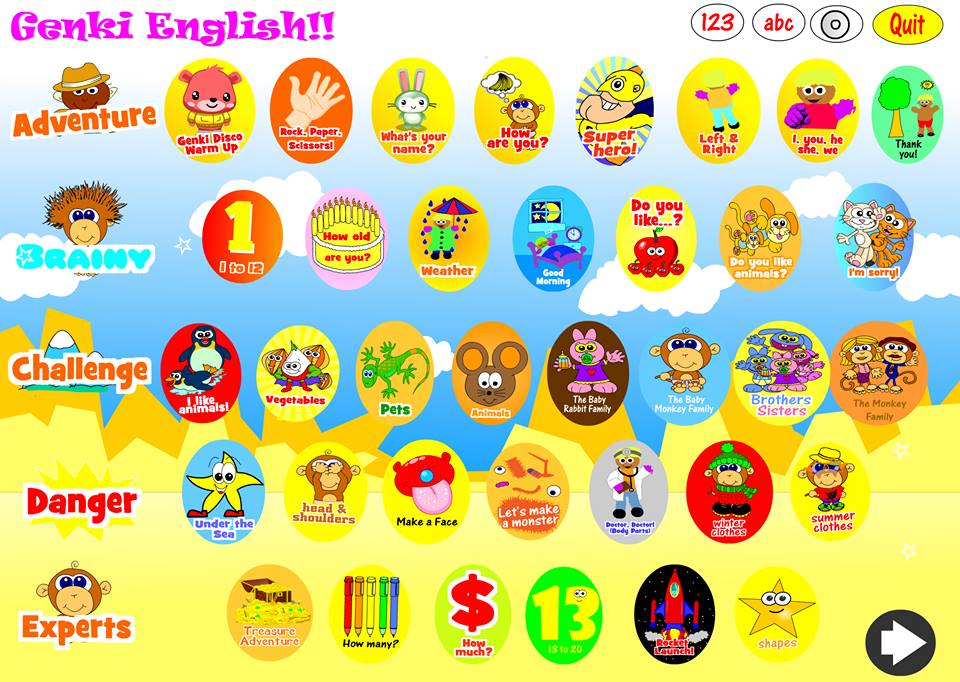 UNITA’ DI APPRENDIMENTO
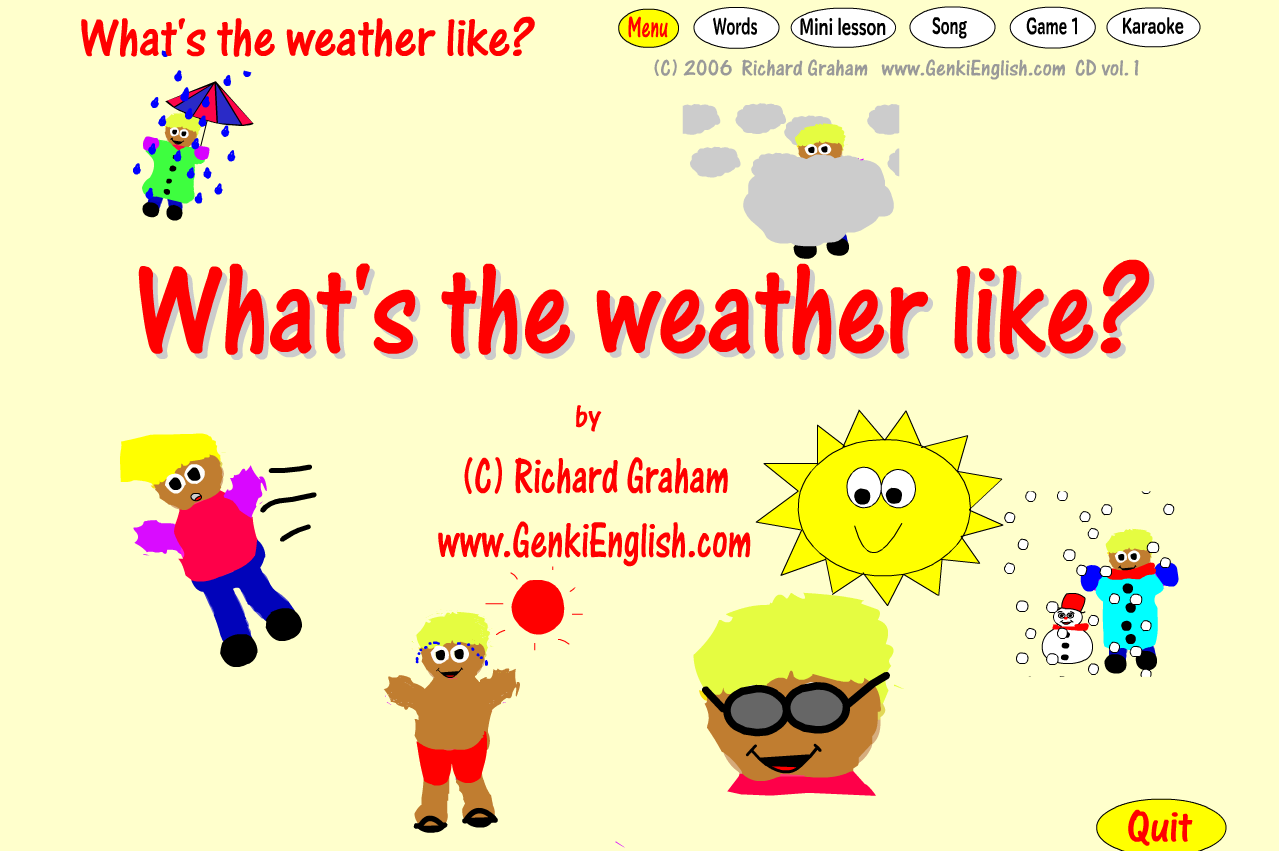 VOCABULARY (words)
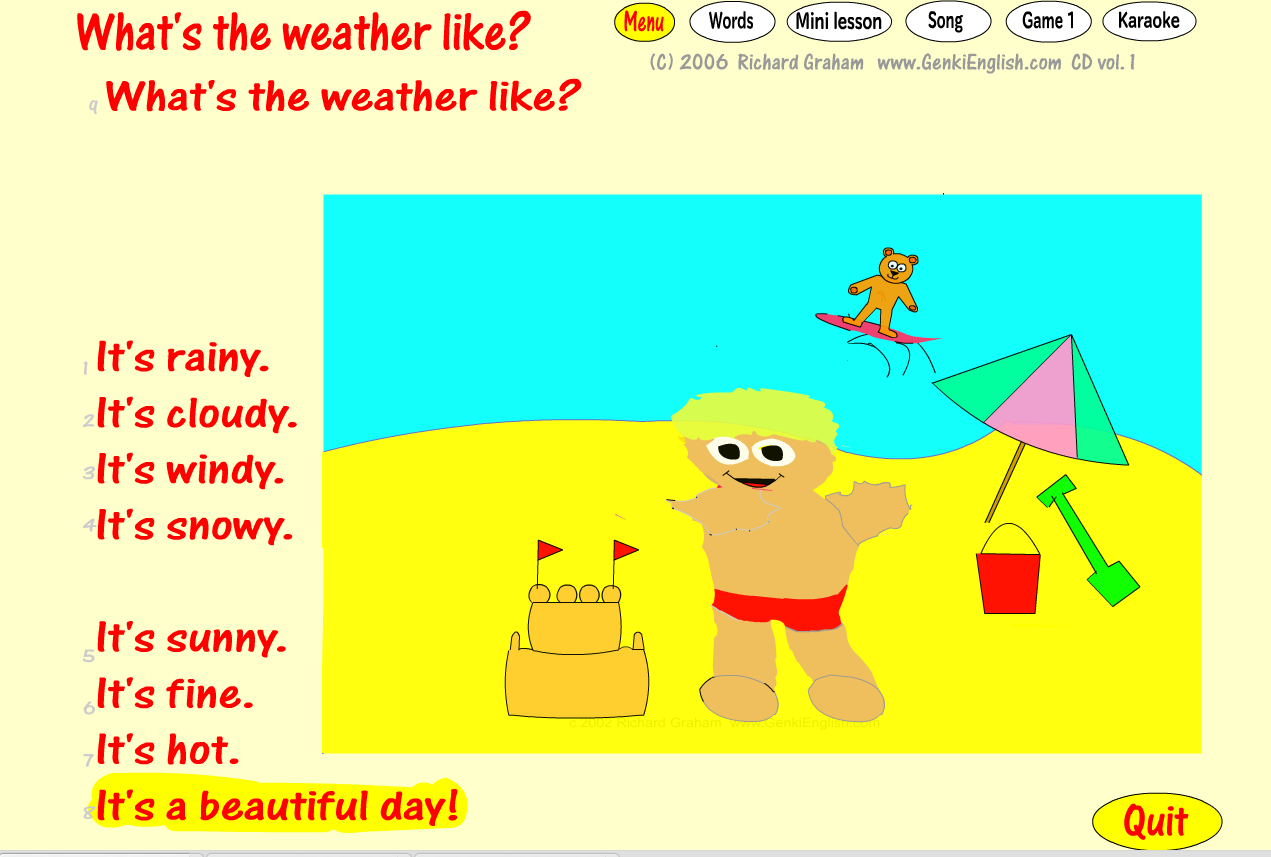 VOCABULARY (words)
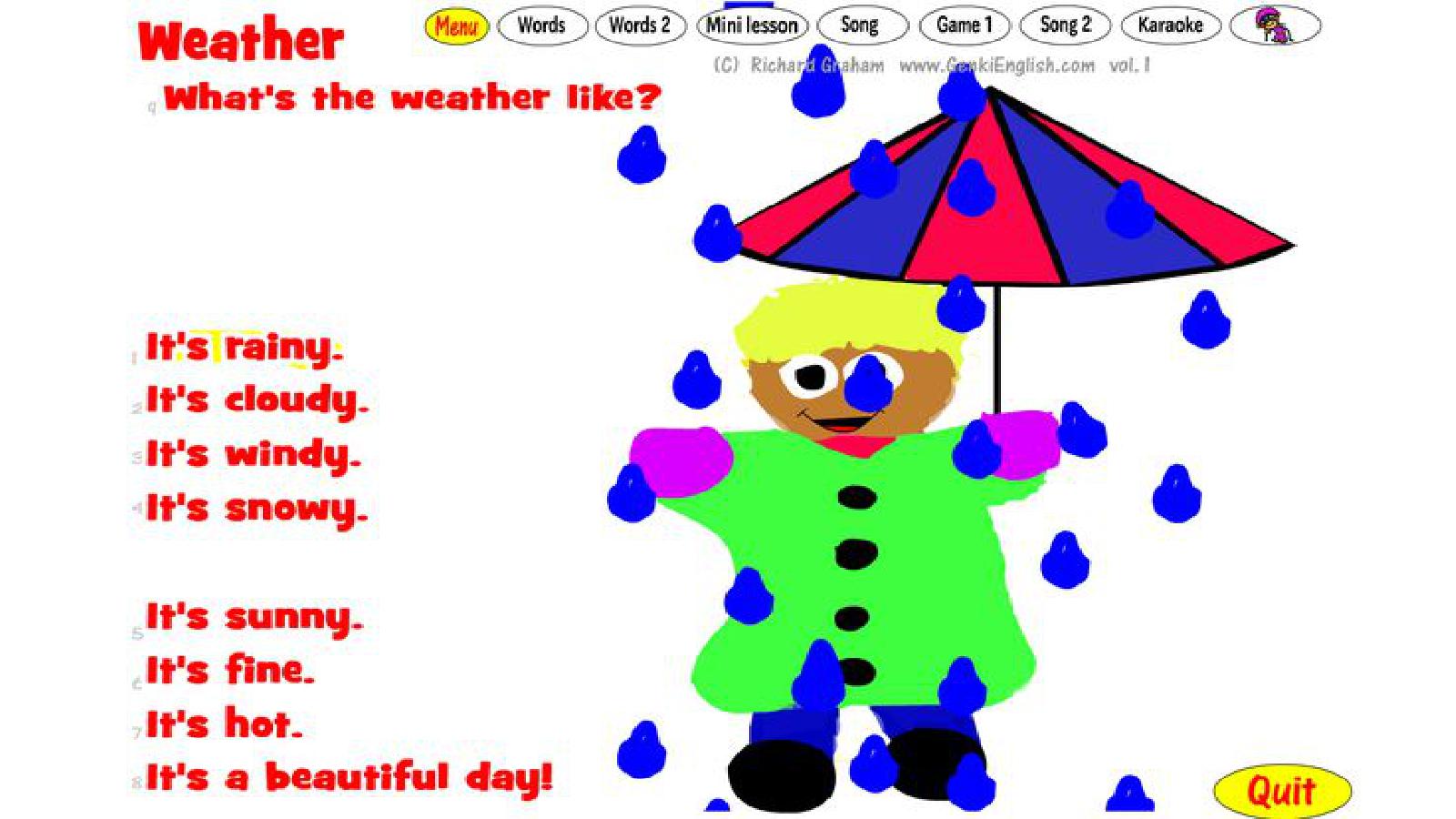 VOCABULARY (words)
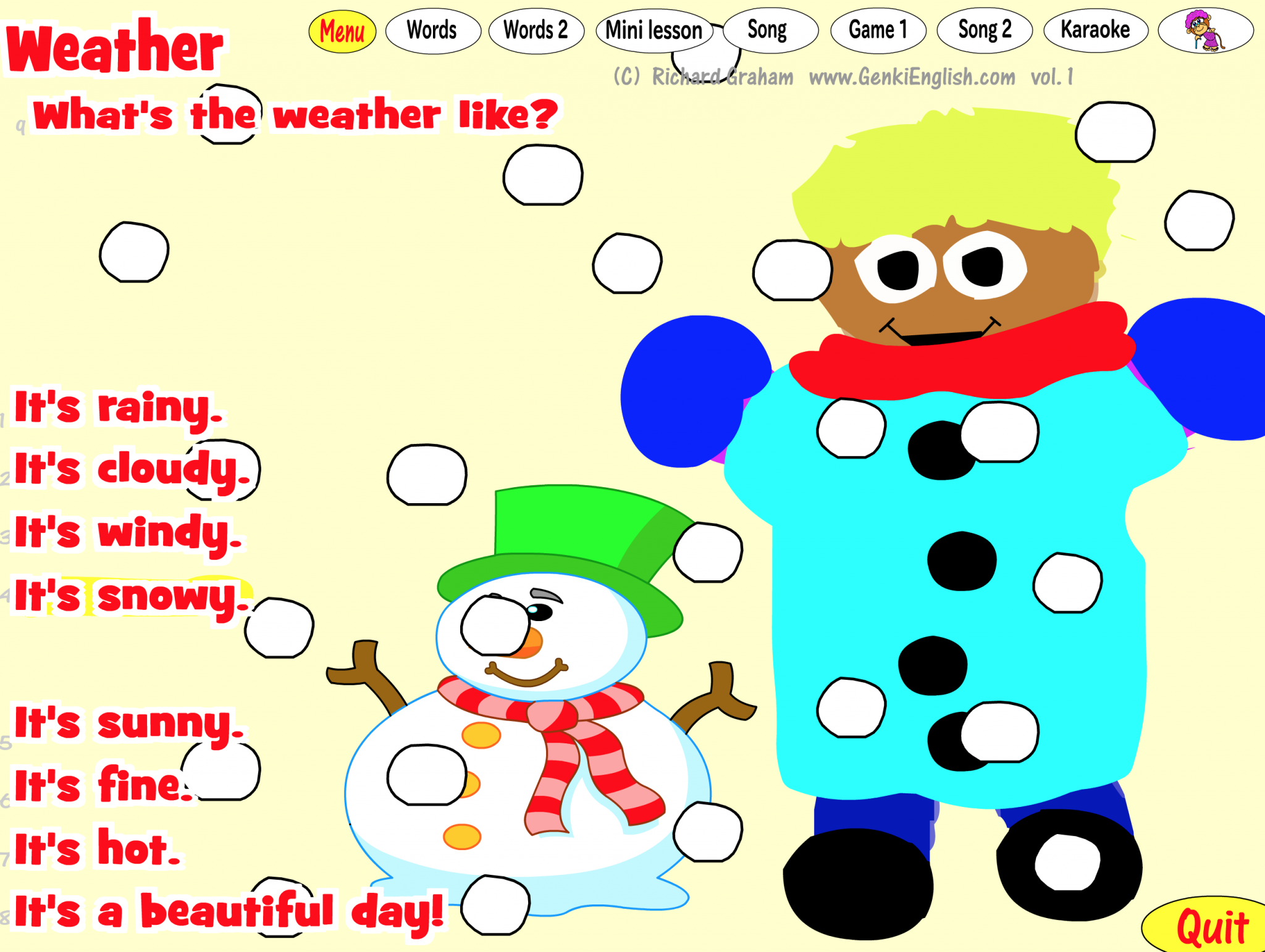 VOCABULARY (words 2)
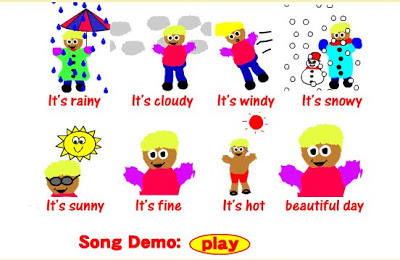 GAME 1
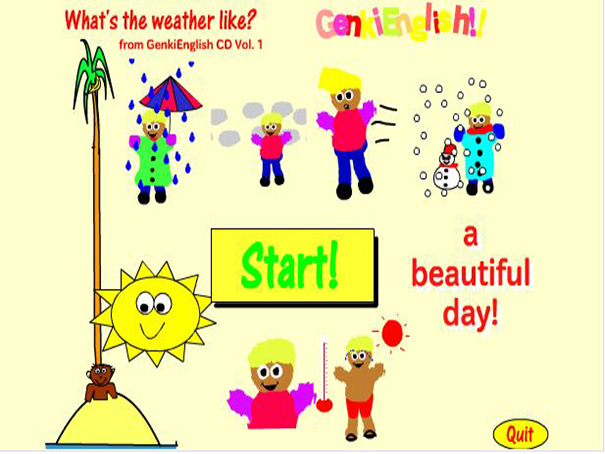 GAME 2: MEMORY
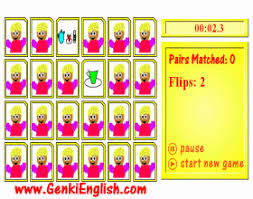 PICTURE BOOKS (printable or online)
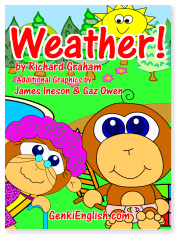 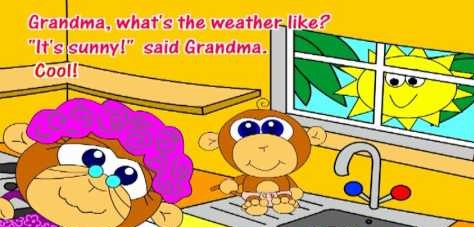 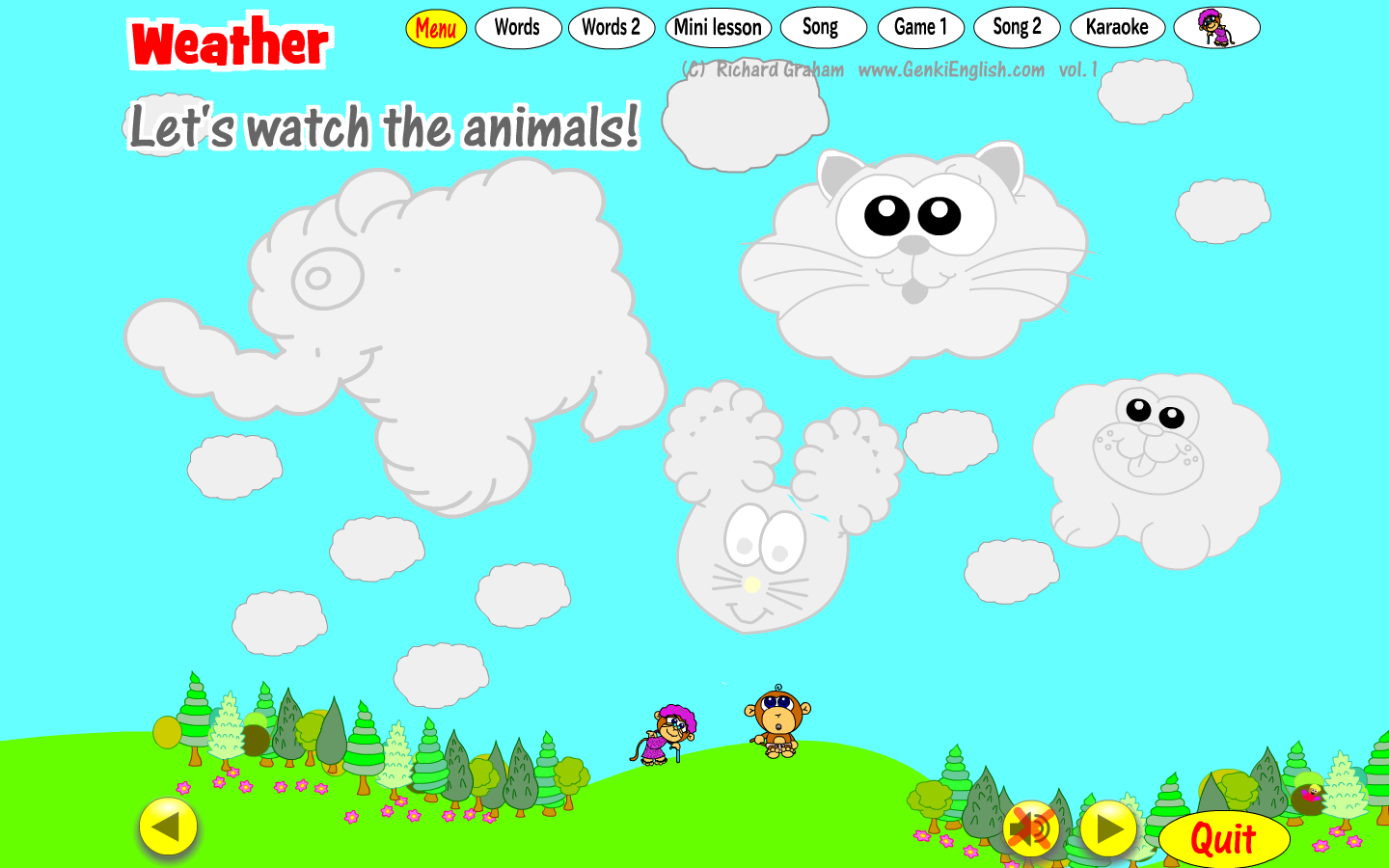 WEATHER LESSON PLAN
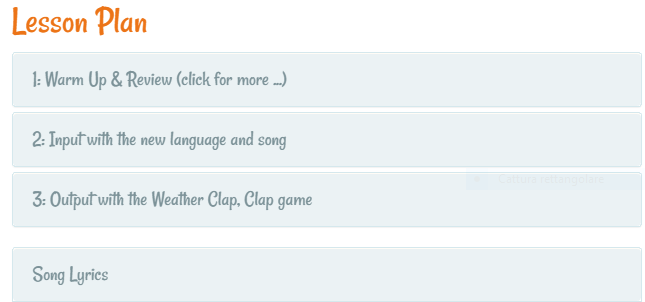 WEATHER SONG (gesti)
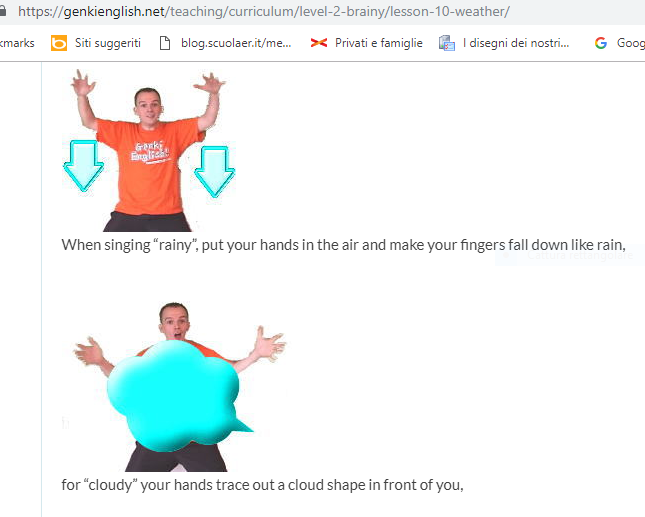 Genki Phonics
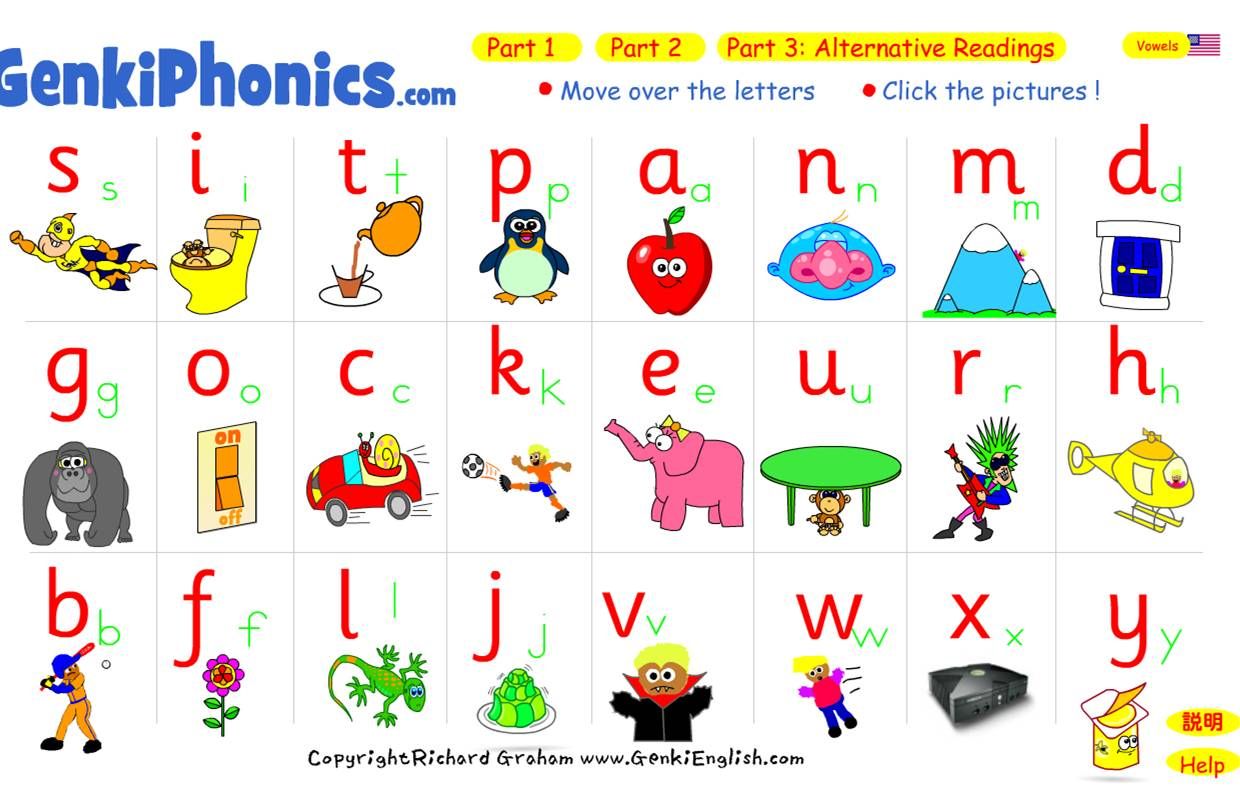 Genki Phonics - Part 2
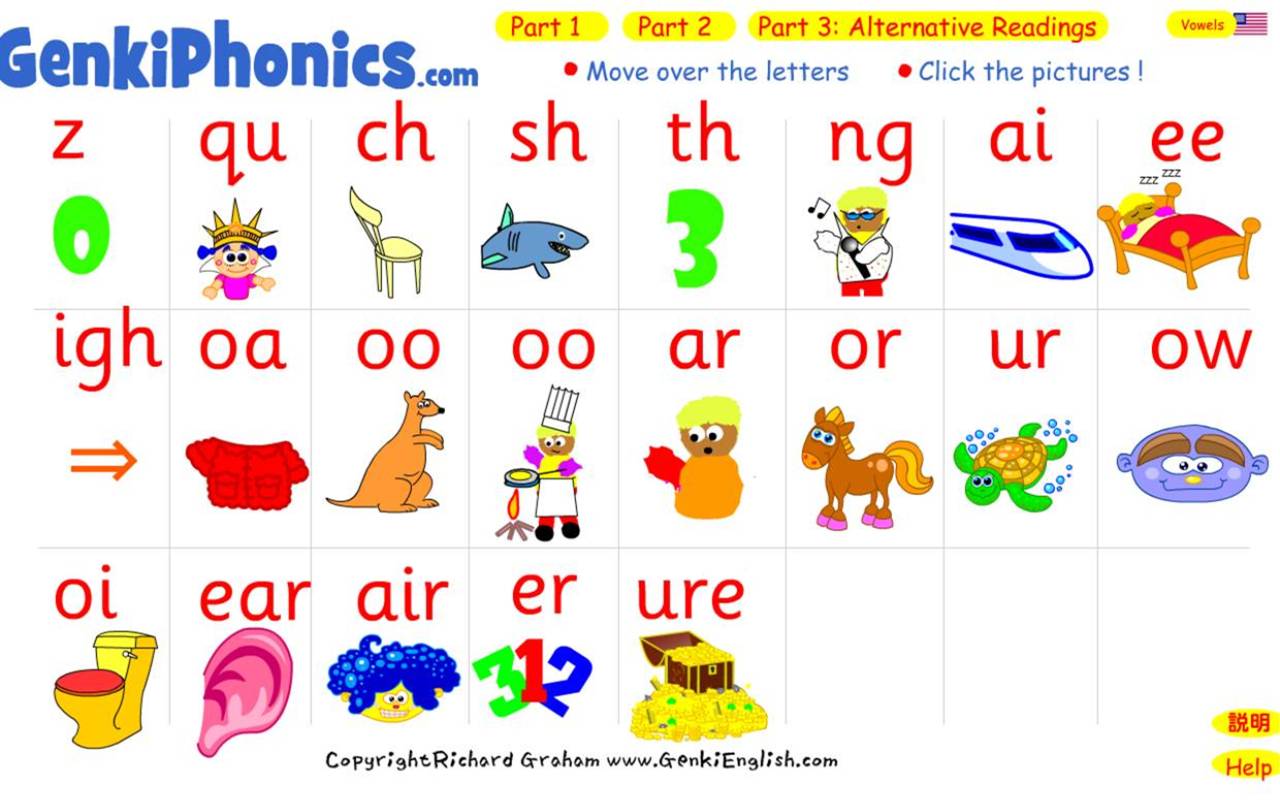 Genki Phonics: Alternative Readings
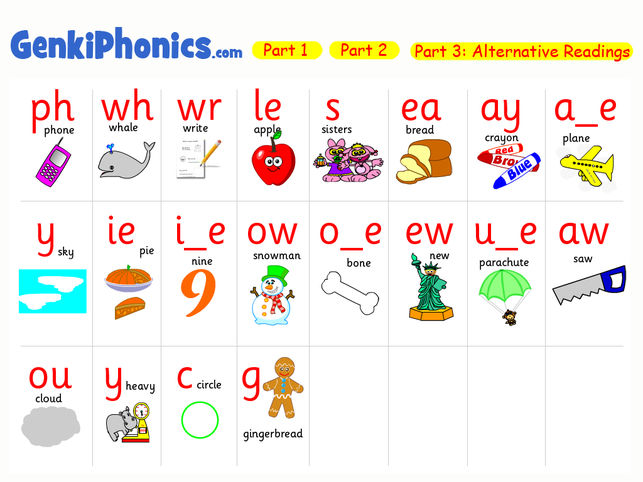 Genki Phonics: consonants
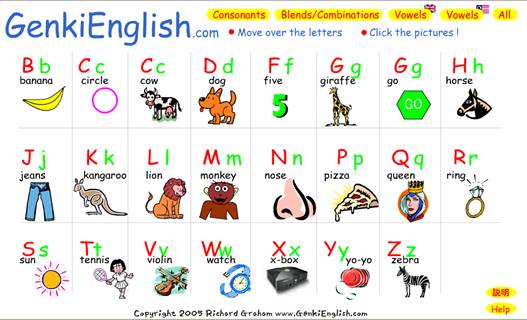 Genki Phonics: vowels
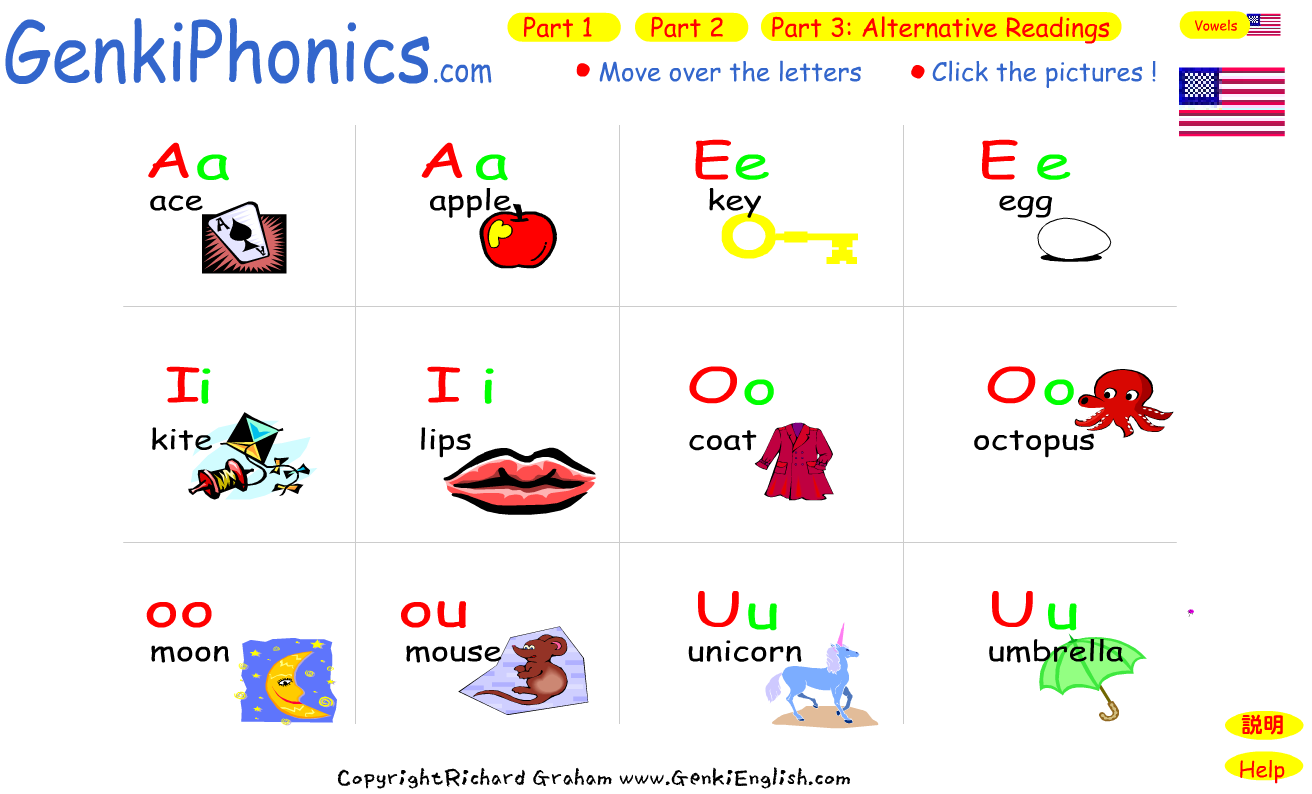 PAGINA WEB    https://genkienglish.net/teaching/
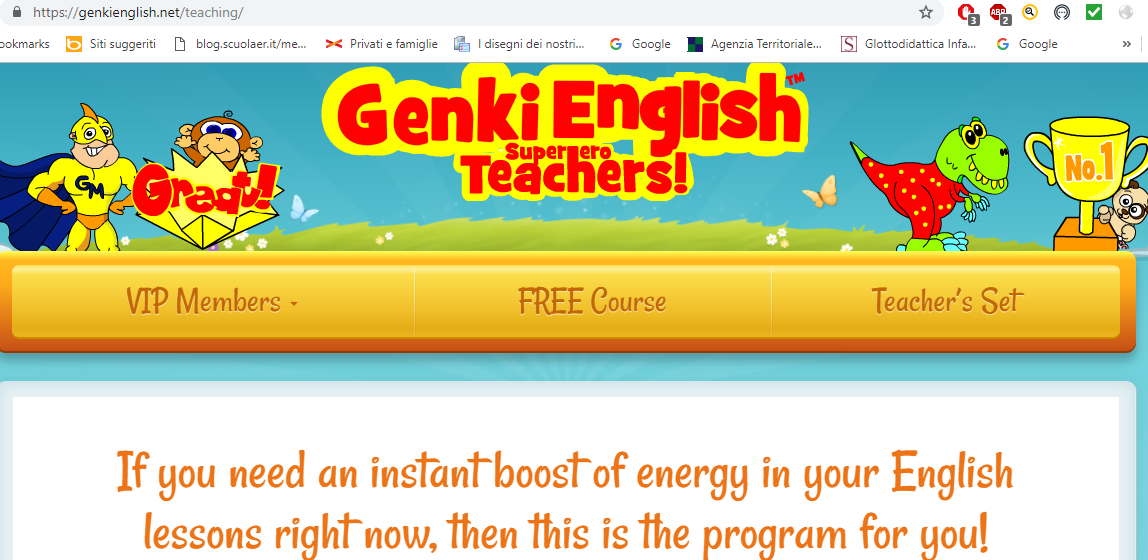 CONTENUTI DEL SITO
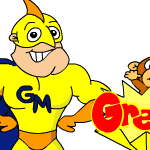 Curriculum & Lessons Plans
The core of Genki English.  Over 120 lesson plans to get your kids 
speaking English with superhero confidence!
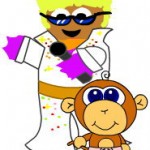 Songs
No more forgetting everything. With these songs the kids remember   what you teach!
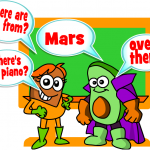 Games
Get the kids speaking! A fun game with a purpose is the best way to learn. For each lesson there ESL games to teach any language. + Kindergarten     and Junior High games
Phonics
Phonics sounds tricky, but it’s very simple. It’s the easiest way to teach 
reading. Try the talking phonics page. Plus online phonics games and  
phonics worksheets.
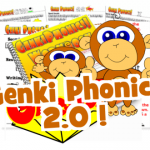 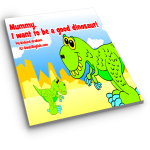 Picture Books
 Several of the lessons also have fun and funky original picture books with    
 narrations and pdf downloads!
CONTENUTI DELLA PAGINA WEB
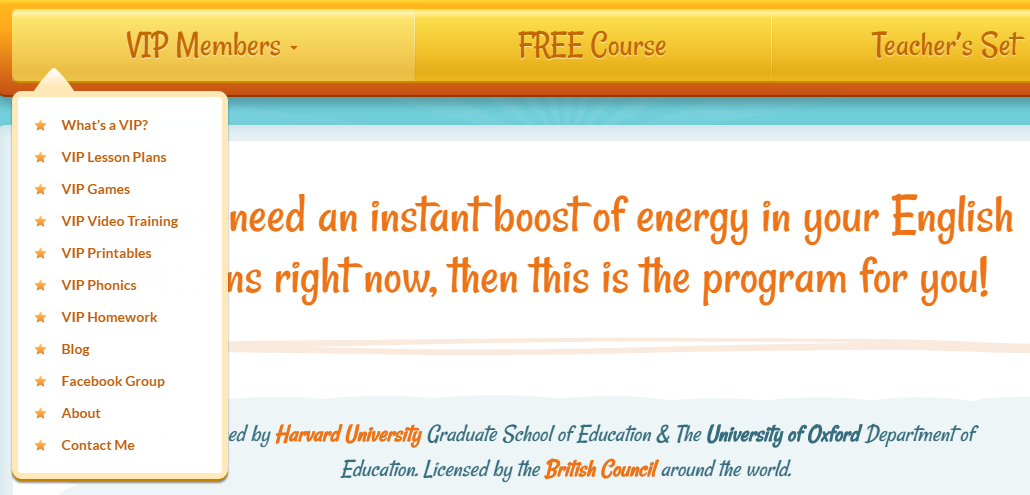 CURRICULUM AND LESSON PLANS
https://genkienglish.net/teaching/curriculum/
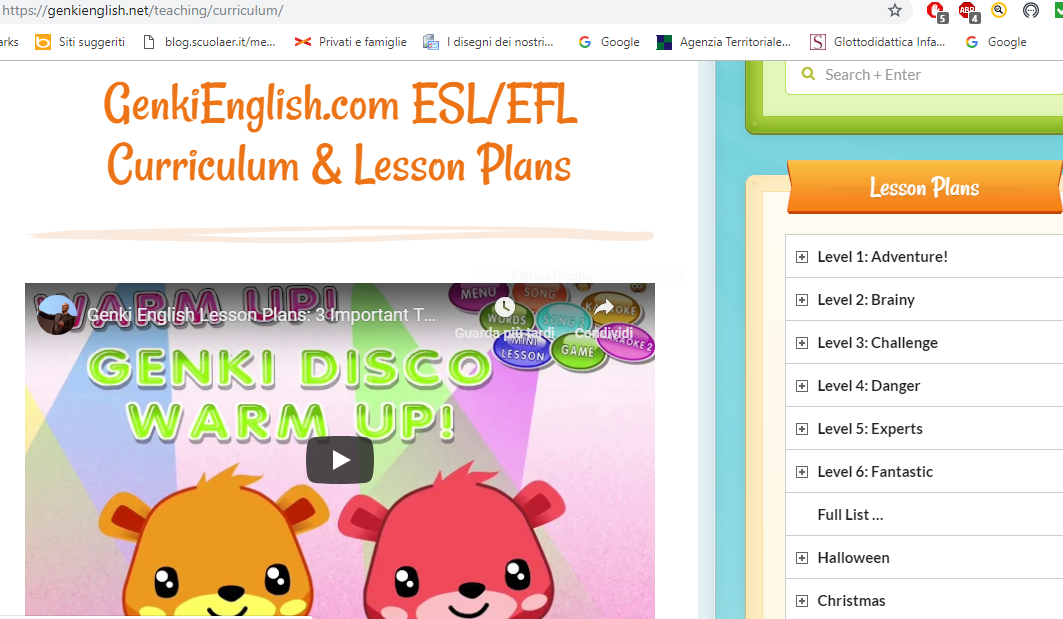 CURRICULUM AND LESSON PLANS
https://genkienglish.net/teaching/curriculum/
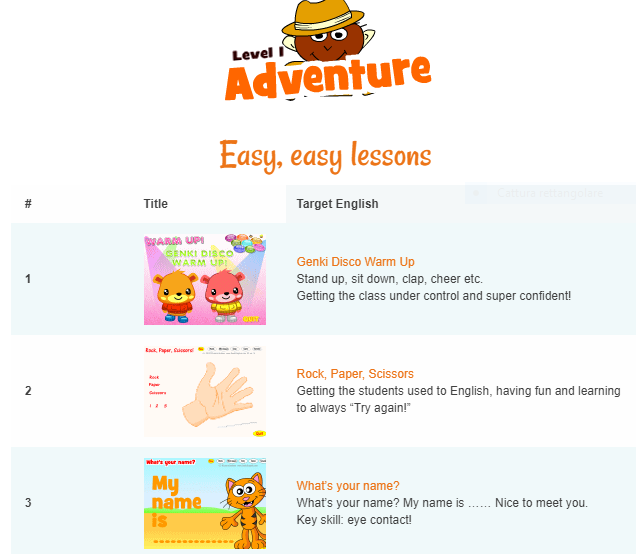 CURRICULUM AND LESSON PLANS
https://genkienglish.net/teaching/curriculum/level-1-adventure/genki-disco-warm-up-tpr-song/
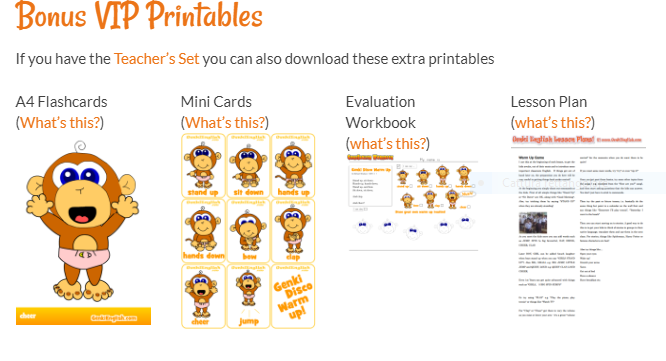 EVALUATION WORKBOOKS
https://genkienglish.net/teaching/vip-printables/
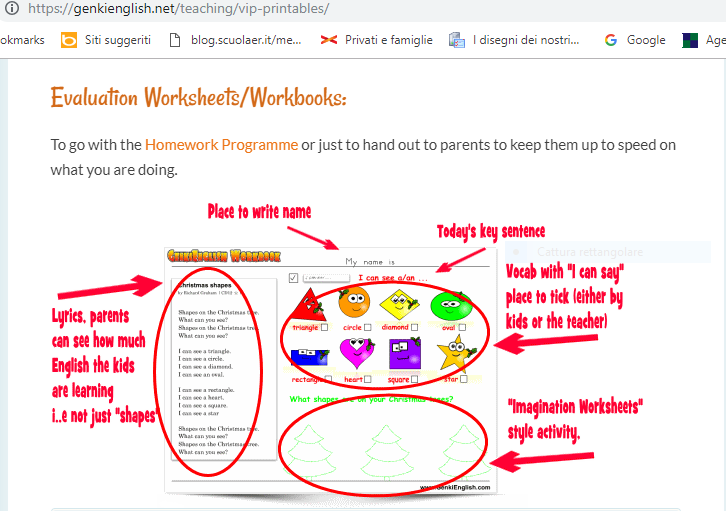 EVALUATION WORKBOOKS
https://genkienglish.net/teaching/vip-printables/
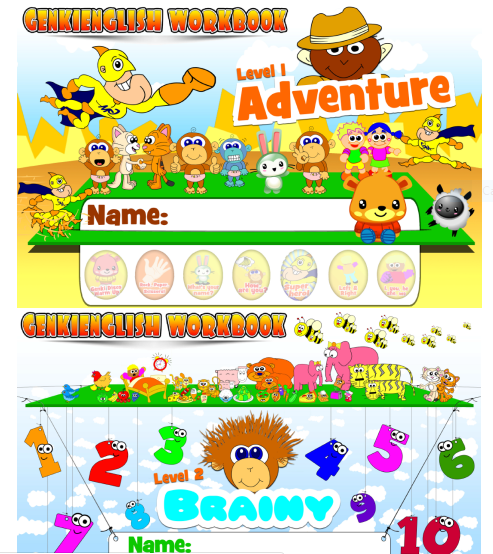 GENKI DISCO WARM UP   
EVALUATION WORKBOOK
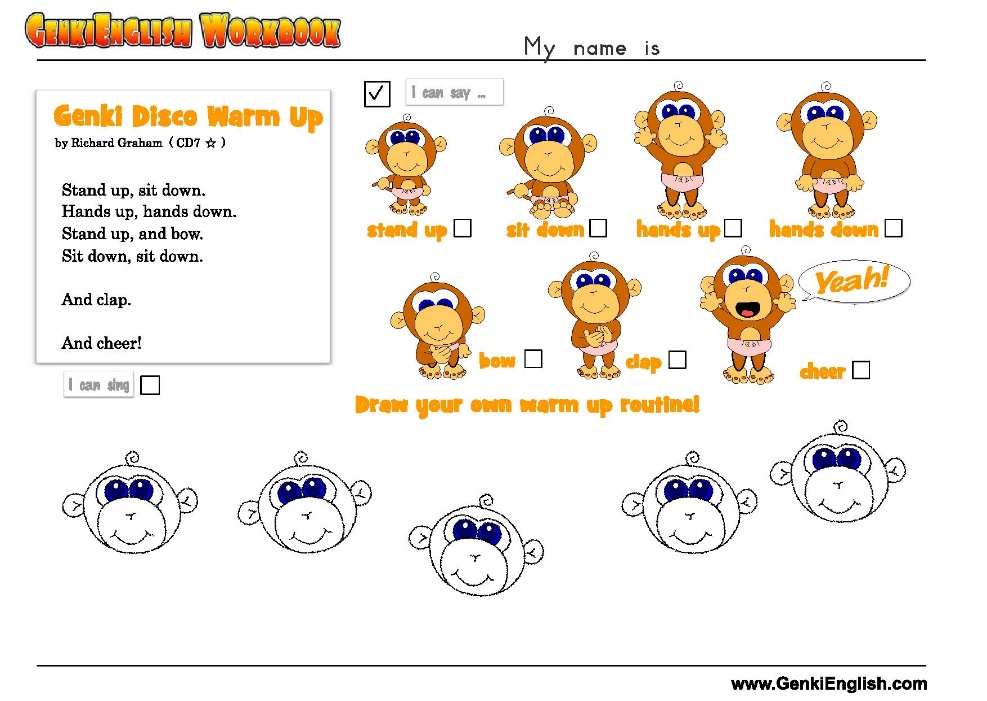 ESEMPIO DI LESSON PLAN
MODALITA’ DI SVOLGIMENTO DEGLI INCONTRI:

Warm Up game: 3/5 minuti
Revisione del lessico acquisito nelle precedenti      lezioni attraverso piccoli giochi: 3/10 minuti
Introduzione del nuovo lessico con la pronuncia   madrelingua attraverso il software Genki English. Giochi didattici al computer, mini lesson e canzone del giorno:15/20 minuti
 Pratica del nuovo lessico: giochi pratici per fissare le nozioni acquisite durante la lezione:15/20 minuti
 Canzoni del saluto: 3/5 minuti
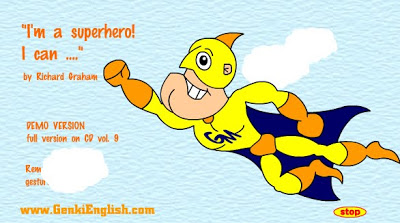 LET’S HAVE FUN!!
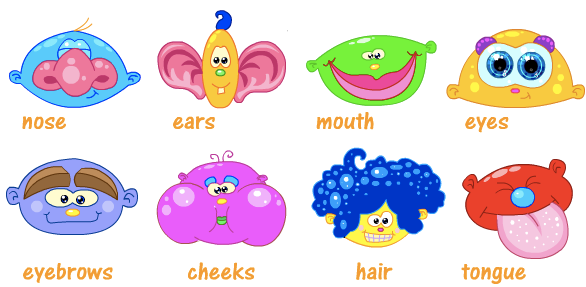